DECRETO 1158 DEL 27 DE JUNIO DE 2019
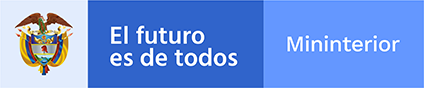 MARCO JURÍDICO
FACULTADES ALCALDES: artículo 315 de la Constitución Política.
FACULTADES ALCALDES SOBRE RESIDENCIA: literal f), del numeral 6, del artículo 91 de la Ley 136 de 1994, modificado por el numeral 6 del artículo 29 de la Ley 1551 de 2012..
RESIDENCIA ELECTORAL: artículo 4 de la Ley 163 de 1994.
RESIDENCIA CIVIL: artículo 78 del Código Civil.
PRESUNCIÓN NEGATIVA DEL ÁNIMO DE PERMANENCIA: artículo 79 del Código Civil.
REQUISITOS  DE AFILIACÓIN JAC: artículo 2.3.2.1.5  del Decreto 1066 de 2015.
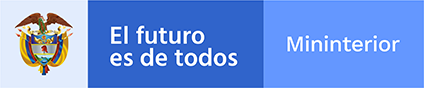 OBJETO
El Decreto 1158 del 27 de Junio de 2019, adhiere y unifica dentro del Decreto 1066 de 2015 “Único Reglamentario del Sector Administrativo del Interior”, criterios para la expedición del certificado de residencia en las áreas de influencia de los proyectos de exploración y explotación petrolera y minera.
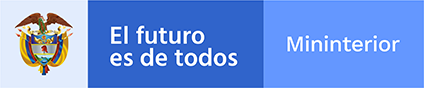 COMPETENCIA
Los alcaldes municipales y distritales, son la única autoridad competente para expedir certificados de residencia. en áreas de influencia de exploración y explotación petrolera.

(Artículo 2.3.2.3.1 del Decreto 1066 de 2015)
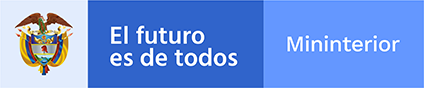 CRITERIOS PARA ACREDITAR RESIDENCIA
- Censo Electoral: Más de un año.
- SISBEN: Más de un año.
- Libros de afiliados JAC actualizados y registrados ante la autoridad competente: Más de un año.

(Artículo 2.3.2.3.2 del Decreto 1066 de 2015)
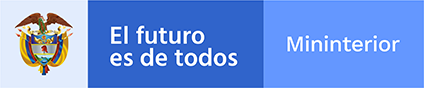 TÉRMINO DE RESPUESTA
Las solicitudes deberán resolverse en los 15 días siguientes a su recepción. 

(Artículo 2.3.2.3.4 del Decreto 1066 de 2015)
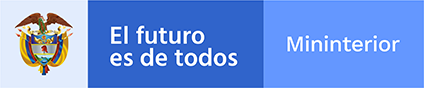 DEDER DE REPORTE DE AFILIADOS, POR PARTE DE LAS JAC Y ENTIDADES DE INSPECCIÓN, CONTROL Y VIGILANCIA
Las JAC deberán reportar sus afiliados en los próximos 6 meses, desde el 27 de Junio, fecha de expedición del presente decreto. Asimismo, las entidades de inspección, control y vigilancia cuentan con el mismo término para validar la información suministrada por las juntas de acción comunal.


(Artículo 3 -transitorio- del Decreto 1158 de 2019)
EN CASO DE EXISTIR MÁS DE UN REGISTRO
Se entenderá que el ciudadano reside donde esté el registro más reciente. 


(Parágrafo 1 del artículo 2.3.2.3.2, del Decreto 1066 de 2015)
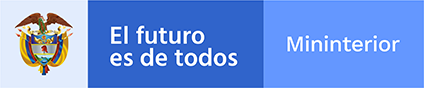 PROTECCIÓN DE DATOS
Los alcaldes y gobernadores, deben garantizar la seguridad y confidencialidad en el tratamiento de datos, conforme a la Ley 1581 de 2012.


(Artículo 2.3.2.3.3 del Decreto 1066 de 2015)
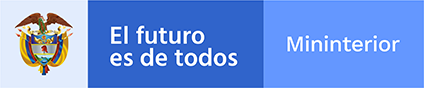 CAMBIOS QUE INTRODUCE
Las juntas de acción comunal deberán reportar semestralmente al respectivo ente de inspección, control y vigilancia las novedades que se presenten en el libro de afiliados, así:




(Artículo 2.3.2.1.27 del Decreto 1066 de 2015)
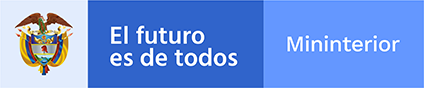 CAMBIOS QUE INTRODUCE
Vigencia: el certificado tiene una vigencia de 6 meses y su expedición es gratuita. 
 El alcalde cerificará de acuerdo al último libro que sea registrado.
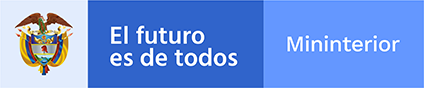